Kullancsencephalitis vírus:Kullancsencephalitis vírusfertőzések laboratóriumi differenciál diagnosztikája
Nagy Anna; biológus
Nemzeti Népegészségügyi Központ, Virális Zoonózisok NRL
nagy.anna@nnk.gov.hu
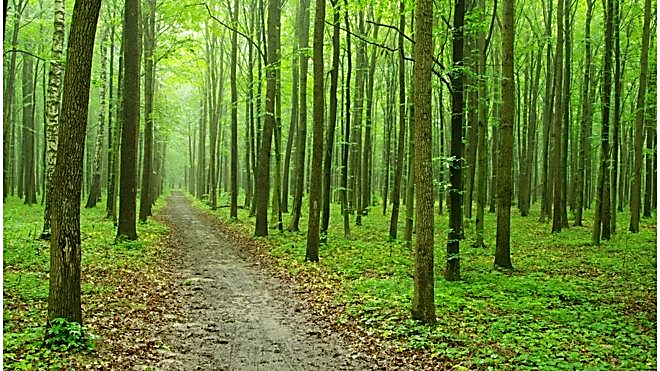 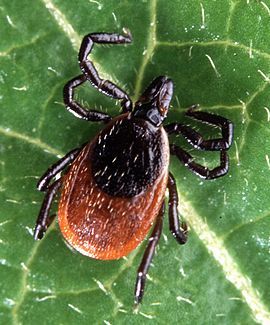 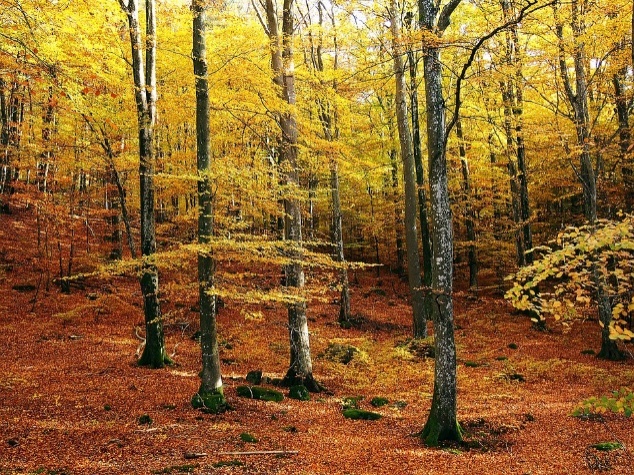 Semmelweis Egyetem
2019. Október 16.
VIRÁLIS ZOONÓZISOK
ARBOVÍRUSOK
Arthropod-borne viruses
ROBOVÍRUSOK
Rodent-borne viruses
(LCMV, Hantavírusok, Lassa vírus)
Árvaszúnyogok
Szúnyogok
Lepkeszúnyogok
Kullancsok
Harapással/karmolással átvihető (Rabies)
Közvetlen kontaktus útján    terjedő (EBOV, CCHV)
Légutakon terjedő (Hantavírus, Lassa vírus)
Alimentárisan terjedő (TBEV)
Pl.: Flaviviridae: Flavivírus genus, Togaviridae, 
Bunyavirales
ALAPFOGALMAK
Rezervoár: a fertőzés forrása, benne a kórokozó hosszú ideig megtalálható, és nagy mértékben felszaporodni képes. Nem minden esetben betegszik meg. Nem csak a természetes gazda lehet, hanem bármely szervezet, amiben a vírus képes annyira felszaporodni, hogy a fertőzés továbbvihető legyen. 

Vektor: a fertőzés átvitelében szerepet játszó ízeltlábú.
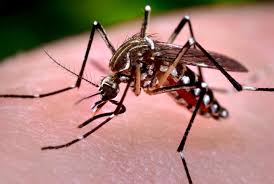 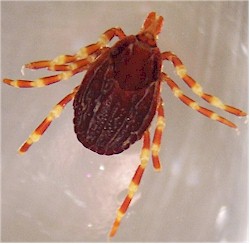 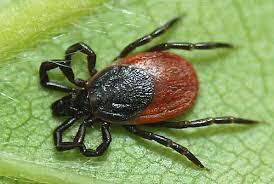 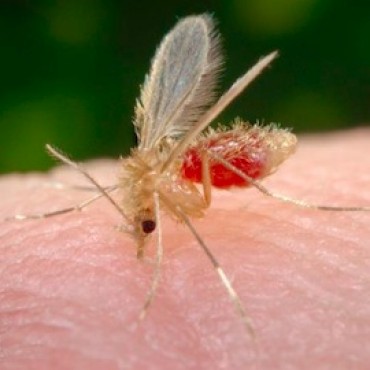 Ixodes ricinus
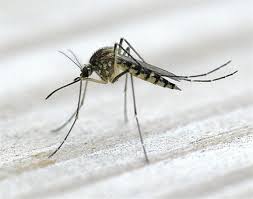 Hyaloma marginatum
Phlebotomus papatasi
Aedes aegypti
Culex pipiens
[Speaker Notes: A  vektor a rezervoártól vérszívás során fertőződik, benne a vírus szaporodik és szétterjed (extrinsic inkubációs periódus), majd eléri a nyálmirigyet, ahonnan a következő vérszívás során ürített vírussal fertőzi az arra fogékony szervezetet
A sikeres transzmisszió feltétele, hogy a rezervoárban a vírus megfelelően felszaporodjon és virémiát okozzon
dead-end-host/zsákutca fertőzés: egyes fertőzött szervezetekben nem alakul ki megfelelő vírusamplifikáció illetve virémia a fertőzés továbbadására (pl.: Nyugat-nílusi vírusfertőzés során - ember/ló)]
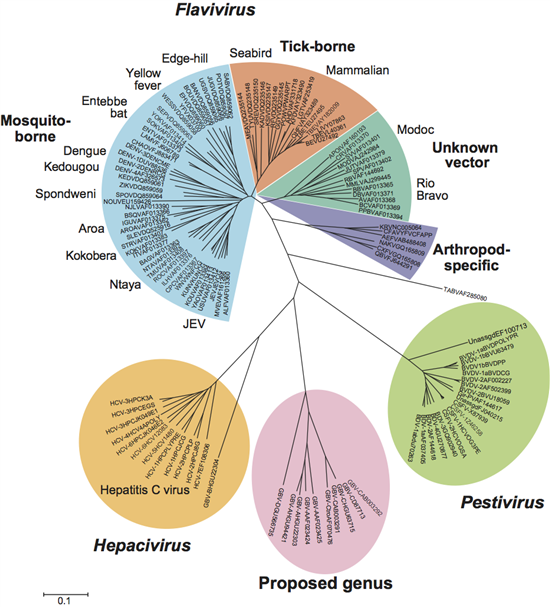 Flaviviridae
Flaviviridae: 4 nemzetség, +ssRNS genom
Pegivirus genus
Pestivirus genus
Hepacivirus genus
Flavivirus genus 
53 vírusfaj (2013. ICTV) Névadó faj: sárgaláz vírusa („flavus”)
Forrás: ICTV reports 2009
[Speaker Notes: Molekuláris klasszifikáció: 
1 hipotetikus közös ős, majd 
     non-vector és vector-borne flavivírusok (vector-borne: kullancsok és szúnyogok által terjesztett) csoportokra különül.]
Néhány közegészségügyi szempontból fontos flavivírus:
Flaviviridae, Flavivirus genus

Dengue vírus
West Nile vírus
Usutu vírus
Sárgaláz vírus 
Zika vírus 
Japán B encephalitis vírus
St. Louis encephalitis vírus
Kullancsencephalitis vírus
Omsz haemorrhagiás-láz vírus
Kyasanur forest vírus
Alkhumra vírus
Murray Valley ench. vírus
*neurotróp vírusok
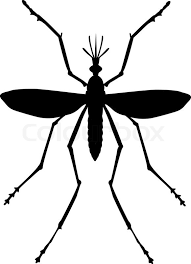 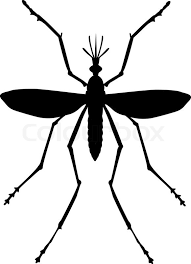 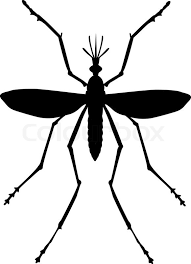 Magyarországon endémiás:

Kullancsencephalitis vírus
West Nile vírus
Usutu vírus

Átfedő endémiás terület
Hasonló klinikai tünetek
Szerológiai keresztreakciók
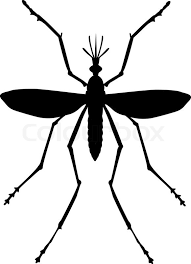 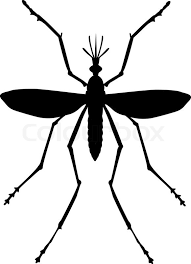 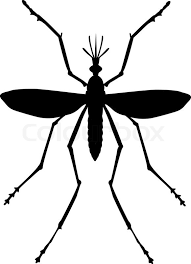 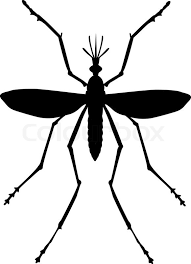 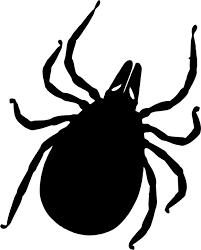 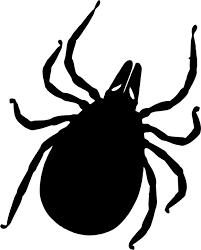 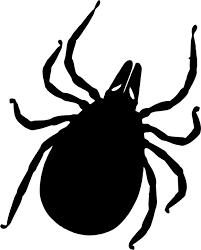 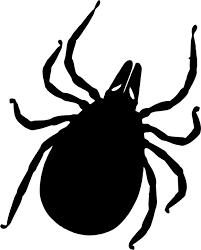 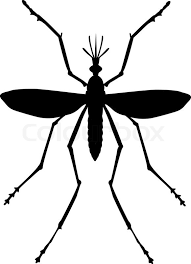 FLAVIVÍRUSOK FÖLDRAJZI ELTERJEDÉSE
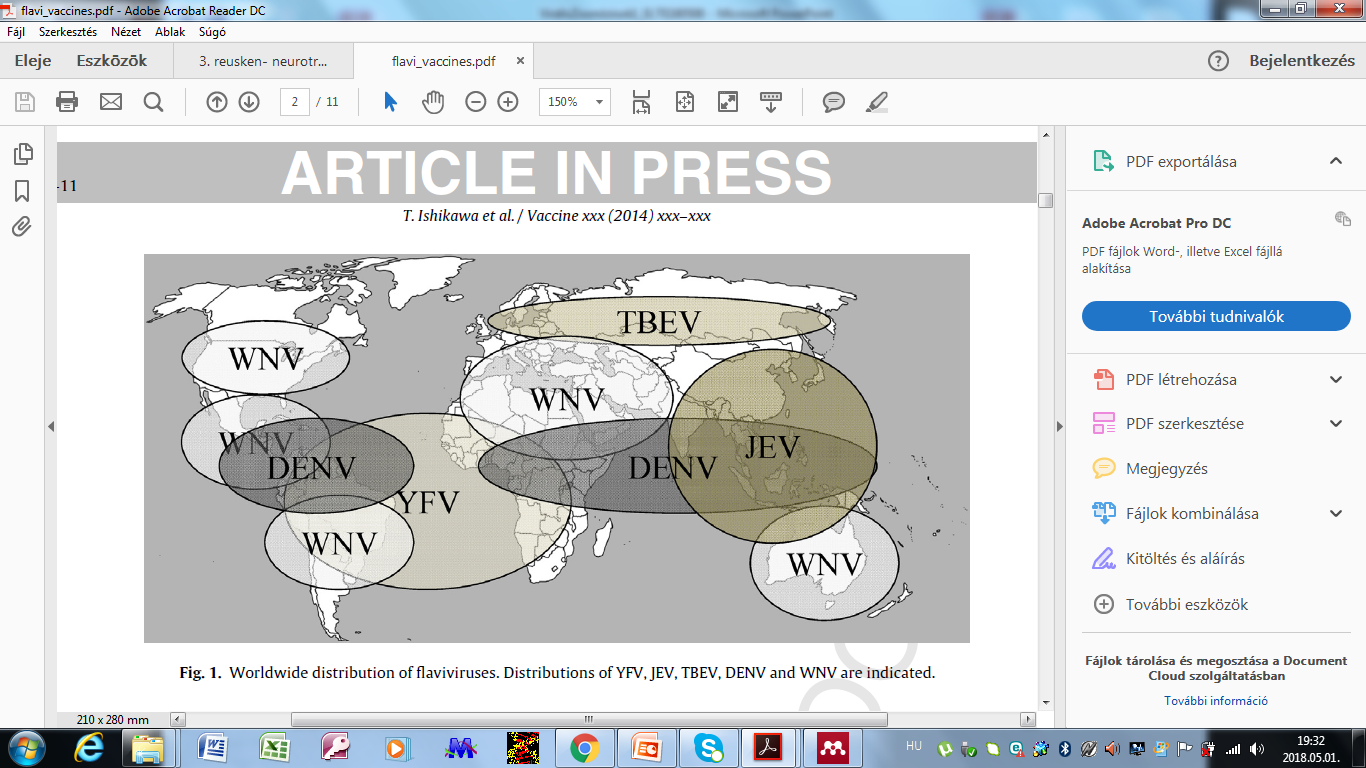 Forrás: Ishikawa et al. 2014, Vaccine
Morfológia, Genom
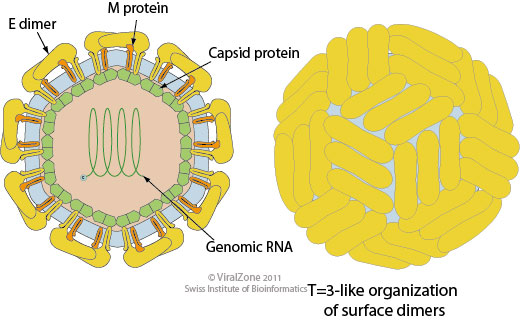 Kb. 50 nm átmérő, gömb alak, gazdasejt eredetű lipopoliszacharid burok. Burok 2 membránfehérjéből: E (envelope), M (membrane). 
       Kapszid: egyféle fehérjemolekulából:  C (capsid)
A rendszerezés történhet szerológiai alapon is: 8 antigén-komplexbe sorolhatók.
Genom: 11 kb. (+) ssRNA, 1 ORF, melyen 3 szerkezeti (E, M, C) és általában 7 nem szerkezeti gén kódolt.
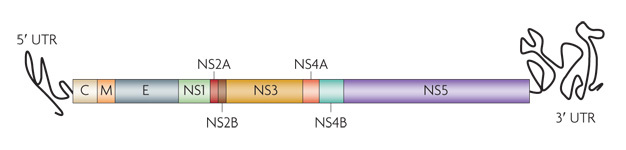 Epidemiológia
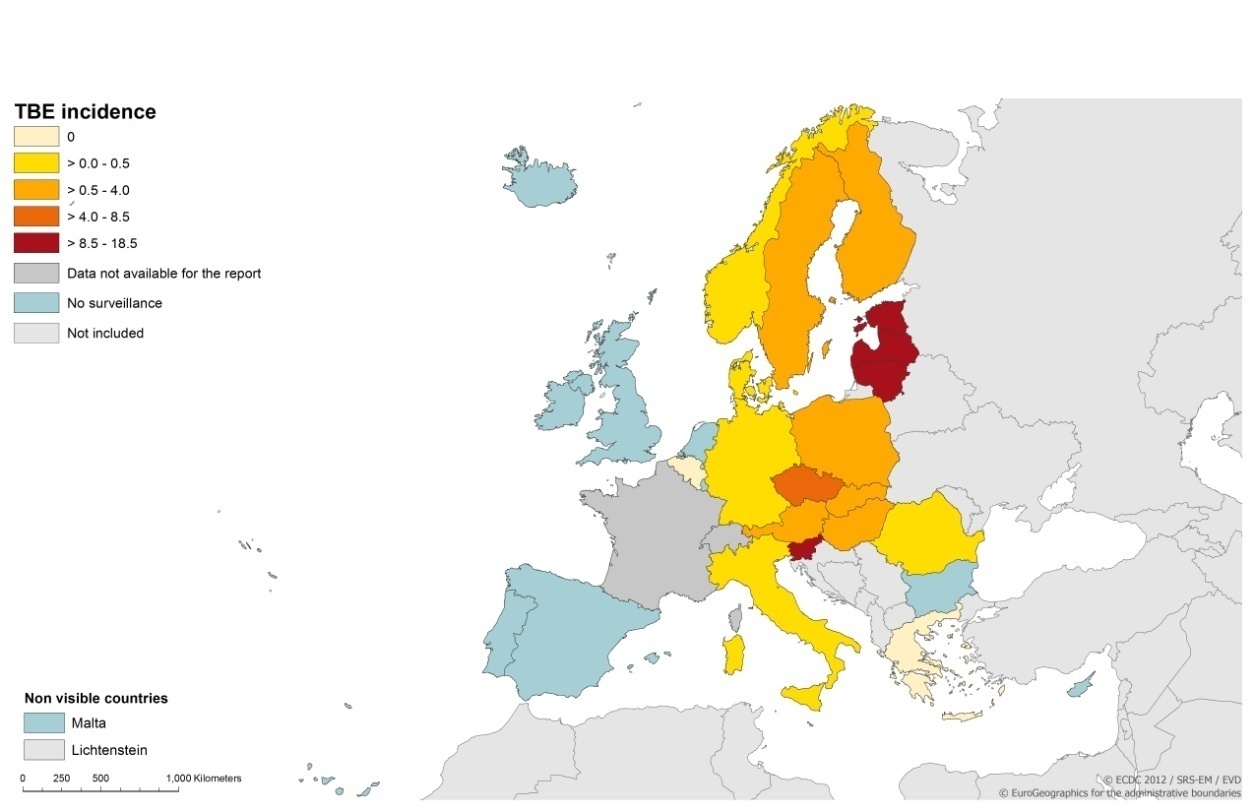 3 szubtípus: Európai, Szibériai, Távol-keleti.
 A vírus európai szubtípusának elsődleges vektora az Ixodes ricinus  kullancsfaj. Magyarország: az Ixodes ricinus elterjedésének déli határvidékén. (Erdős területek!)
Endémiásnak tekinthető a nyugati országrész (különös tekintettel: Zala, Somogy, Vas megye), illetve az Északi-középhegység és térsége (Nógrád, Heves, Borsod-Abaúj-Zemplén megye).
Jellemző a szezonális megjelenés! (Kora tavasztól késő őszig.)
[Speaker Notes: Vektor, rezervoár fogalmak tisztázása!
Bejelentendő!]
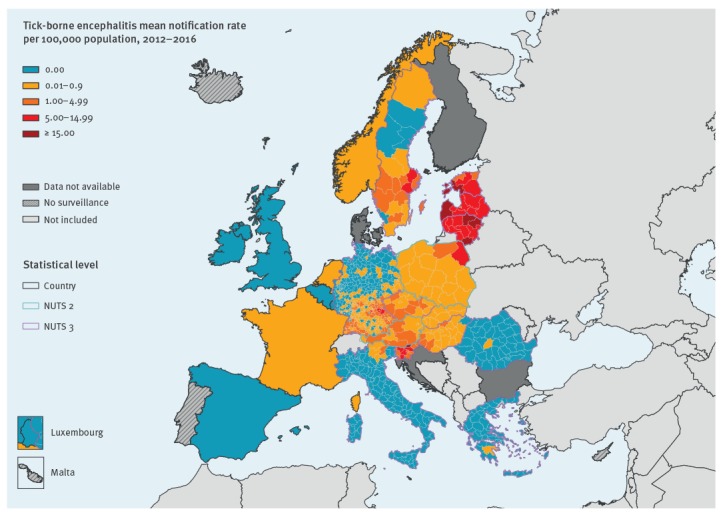 Forrás: Beaute, 2018, Eurosurveillance 23(45)
2012-2016: ∑ 12 500 eset
38.6%: Csehország és Litvánia
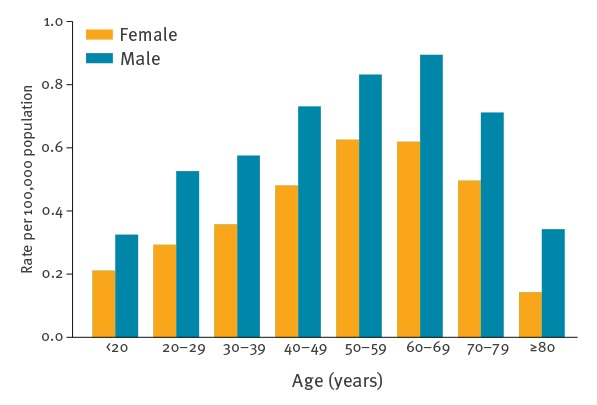 Forrás: Beaute, 2018, Eurosurveillance 23(45)
A vírust terjesztő vektorok elterjedési területei:
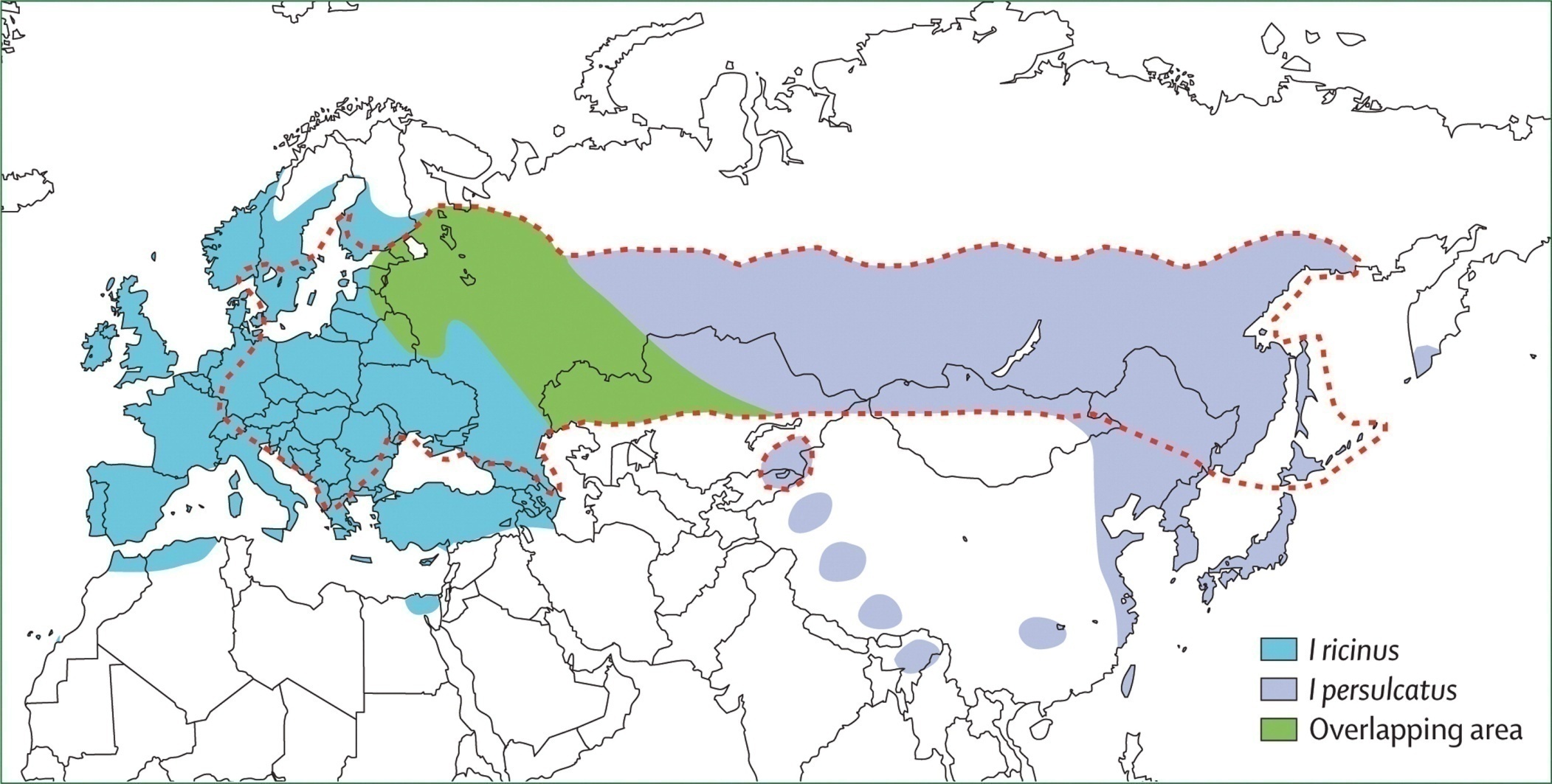 Forrás: Lidquist & Vapalahti, 2008 Lancet
Európai szubtípus − Ixodes ricinus
Szibériai szubtípus − Ixodes persulcatus (I. ricinus)
Távol-keleti szubtípus − Ixodes persulcatus
[Speaker Notes: Észtország, Lettország: TBEV-FE
Észtország, Finnország: TBEV-Sib]
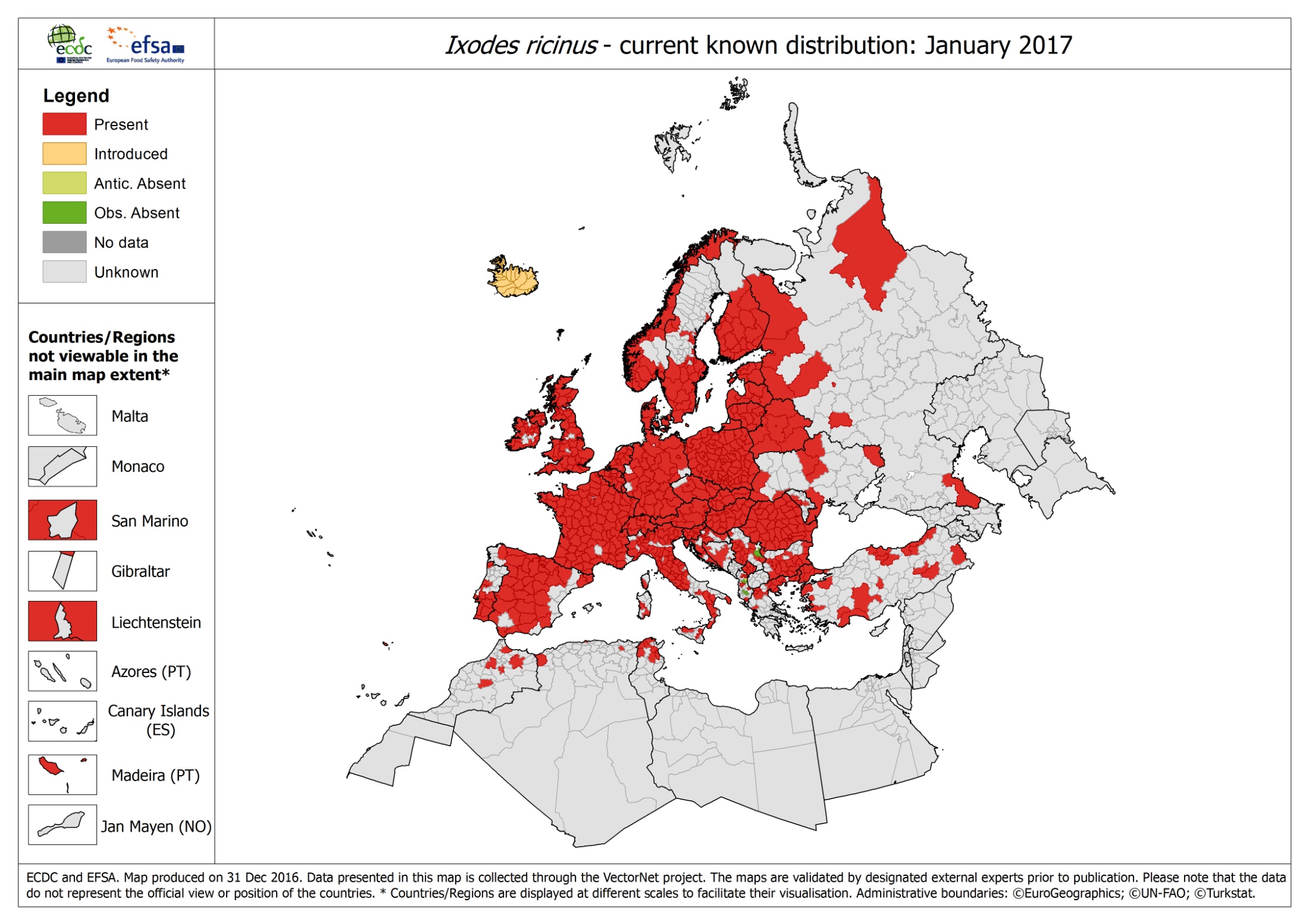 Kullancsencephalitis incidenciája Magyarországon (1998-2008. közötti adatok)
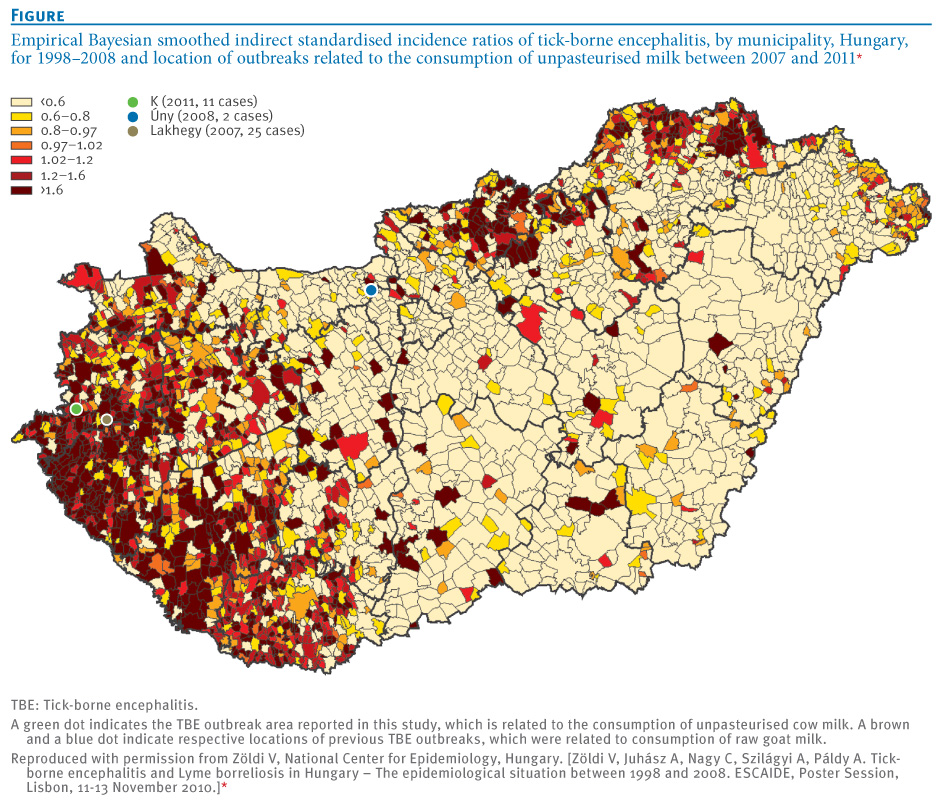 Forrás: Caini S, Szomor K, Ferenczi E, Székelyné Gáspár Á, Csohán Á, Krisztalovics K, Molnár Z, Horváth JK. Tick-borne encephalitis transmitted by unpasteurised cow milk in western Hungary, September to October 2011. Euro Surveill. 2012;17(12)
Laboratóriumilag igazolt kullancsencephalitis vírusfertőzések Magyarországon 1981 – 2017 között:
Forrás: A Lakos, E Bán, F Schneider,A Nagy, E Mezei: TBE in Hungary (in press)
Ixodes kullancsok életciklusa:
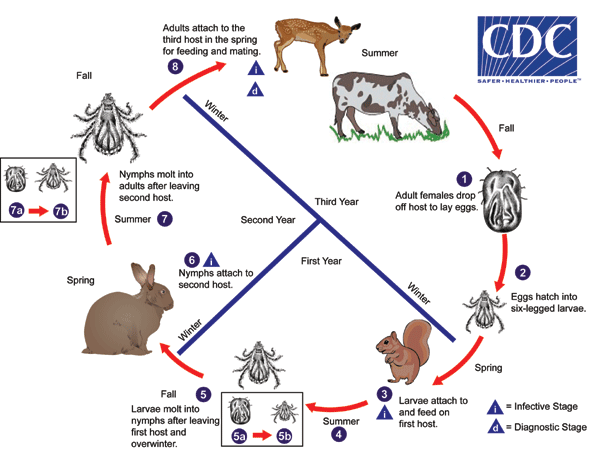 Arthropoda  Arachnida Ixodida  Ixodidae
Ixodes ricinus

3 gazdás kullancs

 pete  lárva  nympha kifejlett példány


Vérrel történő táplálkozás: 3x (1x/fejlődési állapot)

KEV transzmisszió perceken belül!
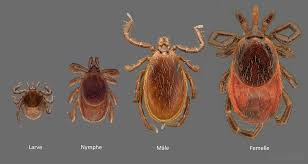 A kullancsencephalitis vírus transzmissziós ciklusa
A vírus fenntartásában részt vevő legfontosabb rezervoár szervezetek: kis erdei rágcsálók. Vektor és egyben rezervoár szervezet: Ixodes ricinus kullancsfaj. Az ember véletlenszerűen, kullancscsípés következtében fertőződhet, ún. fertőzési zsákutca.
A kullancscsípésen kívül egyéb lehetőség: alimentáris fertőződés is (fertőzött tehén, kecske, juh forralatlan tejének vagy abból készült tejtermékeknek fogyasztása).
[Speaker Notes: A Magyarországon endémiás kullancsencephalitis vírus közép-európai szubtípusának elsődleges vektora az Ixodes ricinus (közönséges kullancs) faj. A szibériai és távol-keleti szubtípus terjesztésében azonban elsősorban az Ixodes persulcatus (tajga kullancs) vesz részt. A parazita minden egyes fejlődési stádiumában (lárva, nimfa, kifejlett példány) hosszabb ideig (több nap) táplálkozik a gazdaszervezeten. Megfigyelhető a transz-ovarialis  és transz-stadialis  vírusátvitel. Emellett, az azonos egyeden táplálkozó kullancsok közötti vírusátadásban fontos szerepet játszik a gerinces gazda. A kullancs képes élősködni kisemlős- és madárfajokon egyaránt. Azonban legfontosabb rezervoárnak a rágcsálók tekinthetők, melyek a vírus fenntartásában és amplifikálásában is részt vesznek. Továbbá, a kifejlett (nőstény) egyedek nagyobb méretű emlősökön szarvas, juh, kecske is sikeresen táplálkoznak. Így, a vírussal fertőződni alimentárisan, fertőzött kecske, juh, vagy tehén nyers, forralatlan tejének vagy abból készült tejtermékek fogyasztásával is lehet.]
Nyers tej fogyasztásához kapcsolódó járványok
2007 Lakhegy: 31 beteg, 154 exponálódott személy: ugyanazon farmról származó forralatlan tej fogyasztása: 1 IgM + és IgG + kecske (75-ből).

2011: 11 eset fertőzött tehéntej (103 személy; 36 családból)

2008: Ausztria: 1 kecske + 3 tehén tejéből készült sajt (tehenek szeronegatívnak bizonyultak): 4 tünetes + 2 tünetmentes fertőződés
+ 4 háztáji sertés fertőződése

TBEV szekretálása: 3-7 napig, fertőződést követően akár már a 2-3. naptól.
Klinikai manifesztáció
Tünetmentes/enyhe tünetekkel járó: ~ fertőzések kb. 70-98 %-a
Európai szubtípus: kétfázisos megbetegedés (3/4)
fázis: 
Influenza-szerű tünetek (Láz, fejfájás, nyak- és hátfájás, valamint hányinger, hányás)
Tombocytopaenia, leukopaenia
II. fázis: 
Magas lázzal kísért:
Serosus meningitis
Encephalitis
Meningo-encephalitis (maradványtünetek: ~27%)
Meningo-encephalomyelitis (maradványtünetek: ~67%)

Halálozási ráta:  	 – Európai szubtípus: <2%
		           	 – Szibériai szubtípus: 2-8%
			 – Távol-Keleti szubtípus: akár 40%
Kullancsencephalitis – Tünetek
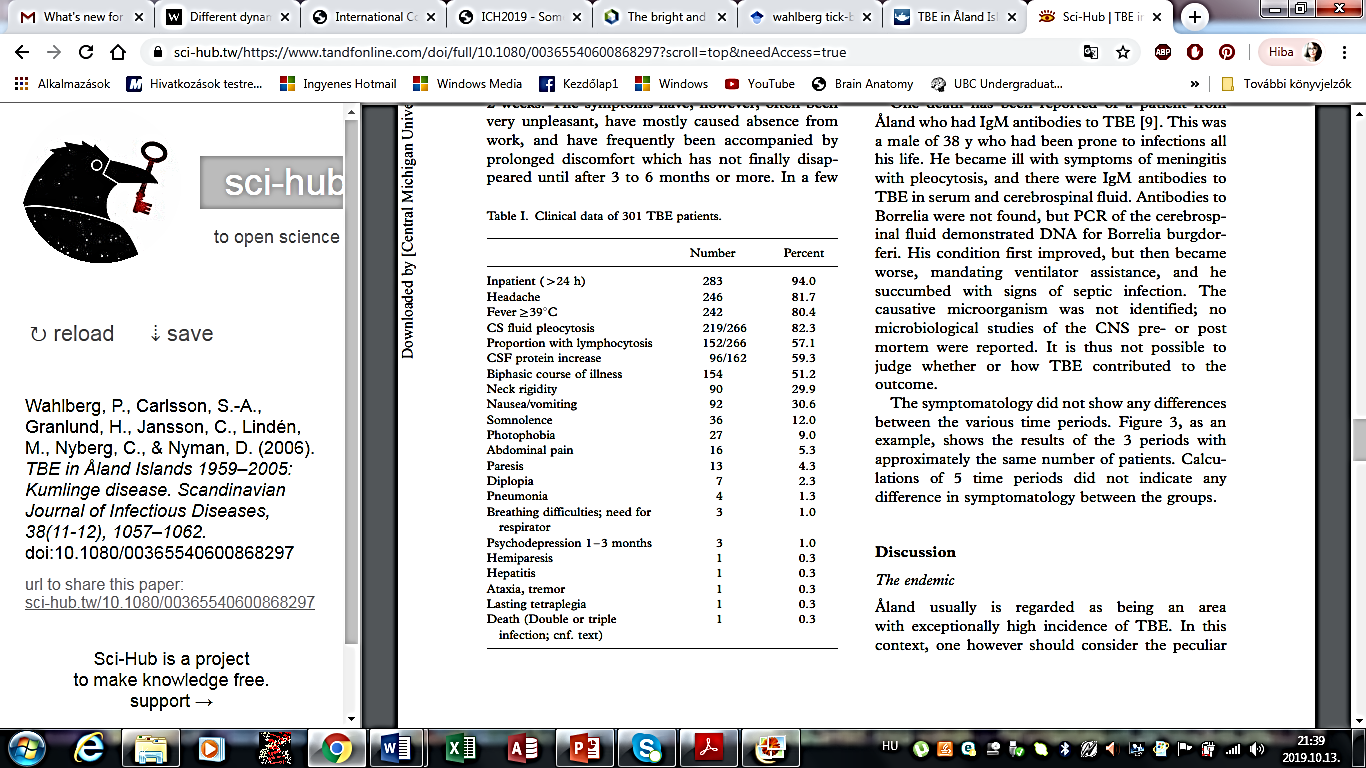 n= 301 beteg vizsgálata alapján
Forrás: Wahlberg et al., Scand J Infect Dis, 2006
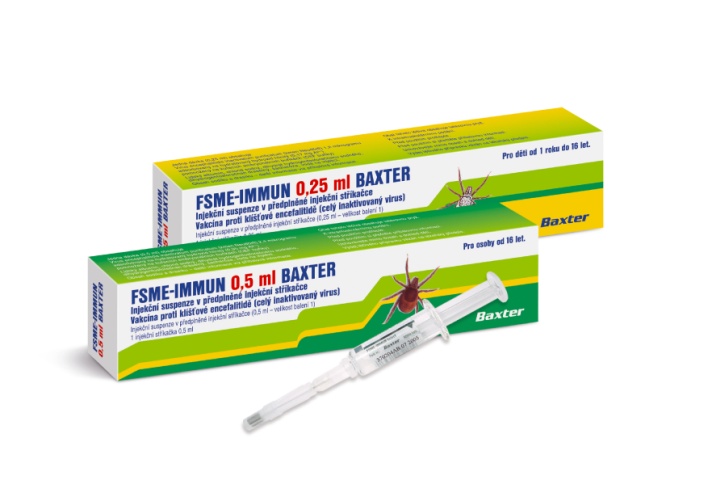 Megelőzés, terápia
Aktív immunizálás (Encepur® Chiron Behring; FSME Immun® Baxter, TBE-Moscow, EnceVir)
Formalin inaktivált, teljes vírus tartalmú vakcina. (Gyermekek részére csökkentett dózisú: FSME-Immun Junior: 1-15 éveseknek, Encepur Junior: 1-11 éves korig.)
Az alapimmunizálás 3 oltásból áll: 0., 1-3. hónap, 5-12. hónap. Első ismétlő oltás: 3 év múlva, majd 5 évente. (FSME: 60 év felett 3 évente, Encepur: 49 év felett 3 évente.)
Nem 100 %-os védelem  „vaccine failure” esetek előfordulhatnak
      Oltás elleni fertőződés esetén lassú IgM válasz, gyors IgG titer-szint emelkedéssel kísérve.
       
Aspecifikus védekezés egyéni szinten is lehetséges.
Specifikus terápia nem áll rendelkezésre, tüneti kezelés, ún. szupportív terápia lehetséges csak.
ADE: antibody-dependent enhancement of infection
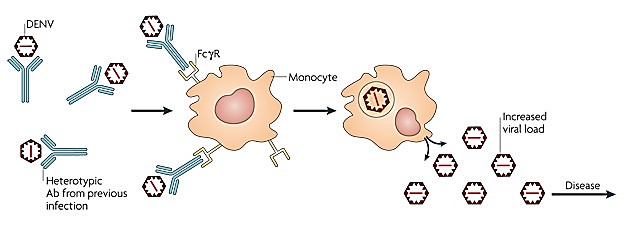 Forrás: https://www.nature.com/scitable/topicpage/host-response-to-the-dengue-virus-22402106/
Elsősorban secunder Dengue vírusfertőzések esetén releváns, de egyéb, heterológ flavivírus infectio esetén is számolni kell a lehetőségével
Prediszpozíció súlyosabb kórlefolyásra
Átfedő endémiás területek!

KEV: oltási sorozat megkezdése kerülendő a szezonális időszakban!
Passzív immunizálás: ma már ADE miatt nem alkalmazzák
[Speaker Notes: In the 1960s, Dr. Scott Halstead and his colleagues were studying the dengue virus in Thailand. They noticed that people who had been exposed to dengue a second time had an increased risk of severe dengue compared with those who had not been previously exposed. They wondered what makes a second dengue infection worse than the first.
Normally after an infection with a pathogen, the body "remembers" the infection for a long time because cells — called memory B cells and memory T cells — remain in the body. Because they remember the first infection, these memory cells can react rapidly to provide an adaptive response when an infection strikes a second time. Memory cells can remain in a person's body for many years, even an entire lifetime. Why, then, don't these memory cells help fight off a second dengue infection? Why is a second dengue infection often worse than the first infection?
Halstead proposed a phenomenon called "antibody-dependent enhancement of infection" to explain these observations. There are four different types of dengue viruses (serotypes), but the memory cells only provide immunity from reinfection with the dengue serotype that caused the first infection. When a person is infected with a second dengue serotype, Halstead proposed that antibodies from the first infection actually help spread the dengue viral infection and increase viremia, the amount of virus in the bloodstream. This phenomenon can also happen in children who received antibodies against dengue from their mothers while in the womb. Surprisingly, instead of destroying the virus, the existing antibodies and the antibodies newly produced by the memory B cells can actually help the virus infect host cells more efficiently (Figure 3). Ironically, the consequence of antibody-dependent enhancement is that the body's immune system response actually makes the clinical symptoms of dengue worse and raises the risk of severe dengue illnesses.
Researchers also observed that during a second infection with dengue, the cytotoxic T cells produced by the immune system provide only partial immunity against the new dengue serotype. The cytotoxic T cells do not effectively clear the virus from the body, and they release excess quantities of molecules called cytokines. In normal quantities, cytokines help the immune response; however, in high quantities, cytokines can produce serious inflammation and tissue damage such as leakage from the capillaries, possibly contributing to the development of severe dengue diseases.]
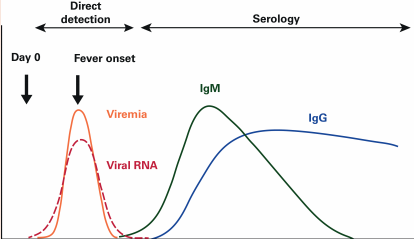 10-14 nappal később vett vérminta
Laboratóriumi diagnosztika – NNK
Első sorban szerológiai módszerek:
Vérsavó, liquor
Indirekt immunfuoreszcencia: IgM/IgA/IgG
ELISA

Verifikáló módszerek:
HAG (hemagglutináció-gátlás)
Vírusneutralizáció

Molekuláris diagnosztika: RT-PCR
Első fázisú vérmintából
Egyes esetekben vizelet mintákból
Post mortem agybiopsziás mintákból
Szerológiai keresztreakciók: a laboratóriumi eredményeket a flavivírus oltási státusz, a területen endémiás egyéb flavivírusok és külföldi utazásra vonatkozó információk figyelembevételével kell értelmezni.
Szerológiai módszerek – áttekintés I.
IFA: indirect immunofluorescent assay
Indirect ELISA: enzyme-linked immunosorbent assay
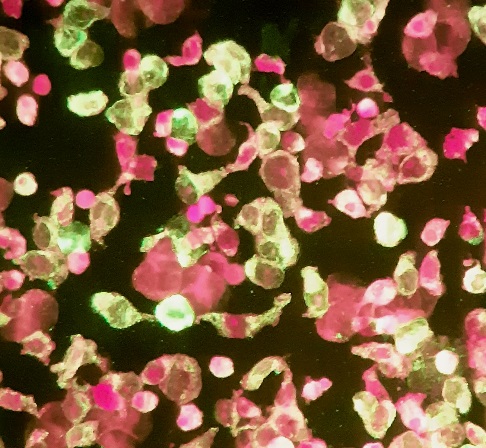 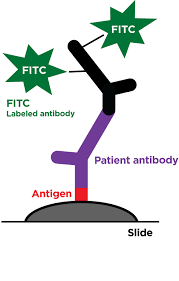 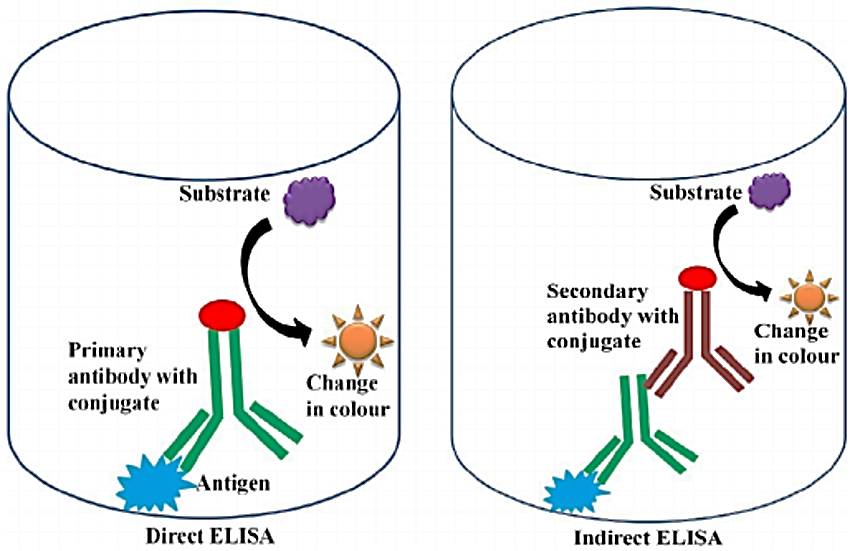 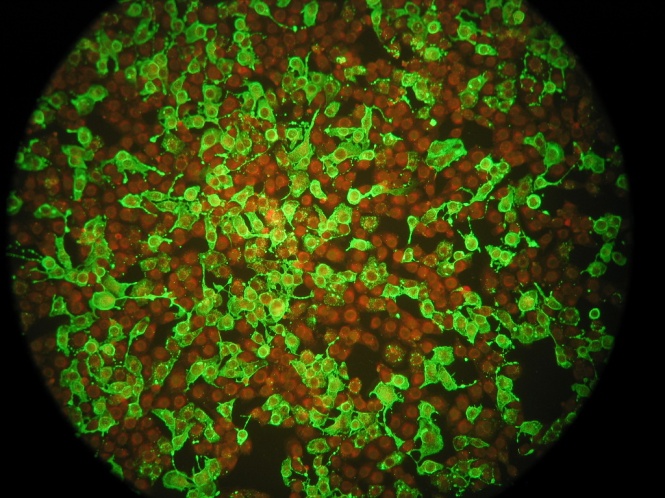 Forrás: https://frylabs.com/services/test-list-and-descriptions/
Forrás: DOI: 10.3923/pjbs.2015.81.87
Szerológiai módszerek – áttekintés II.
Vírusneutralizációs próba – „gold standard” verifikációs módszer
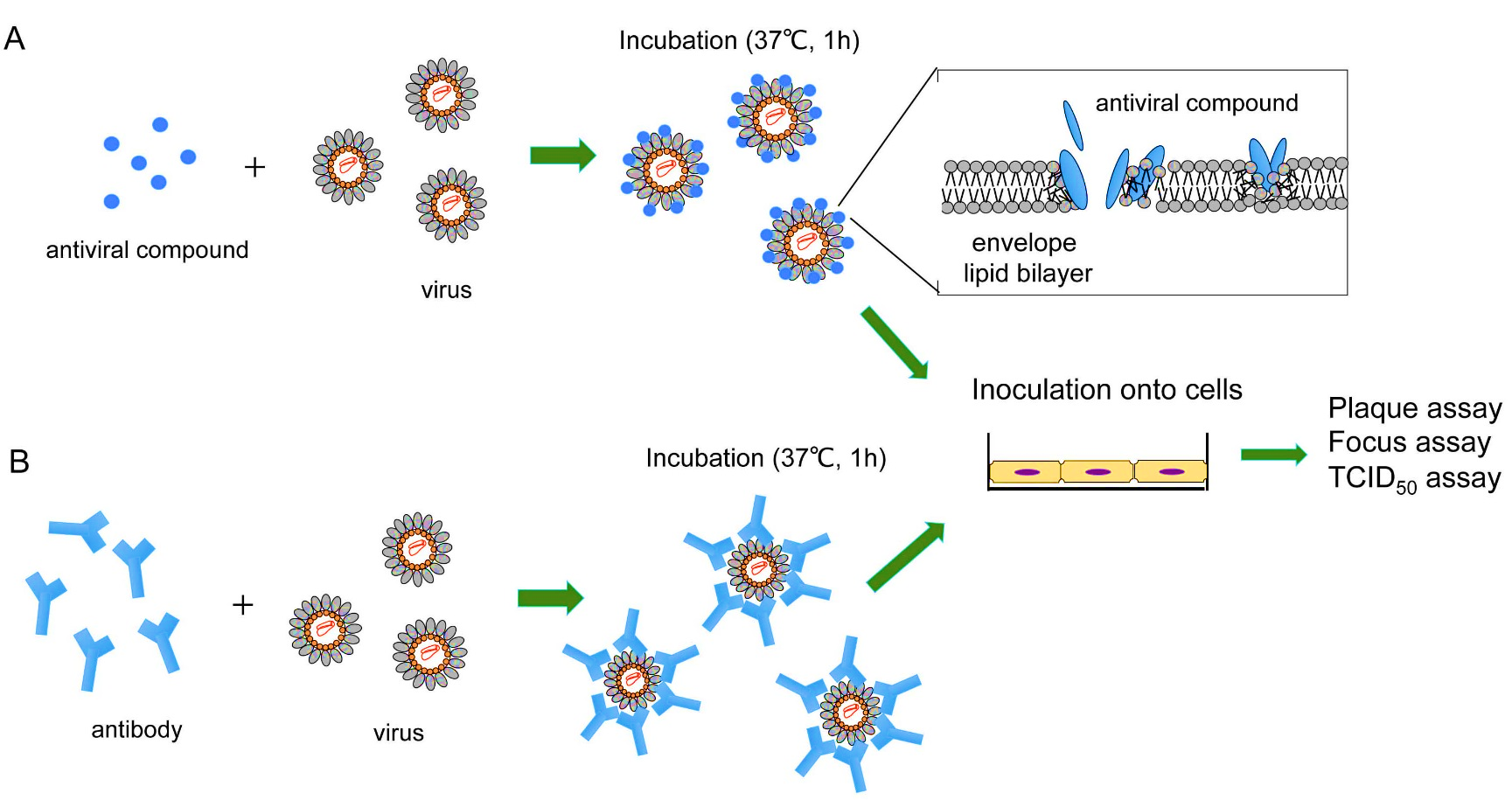 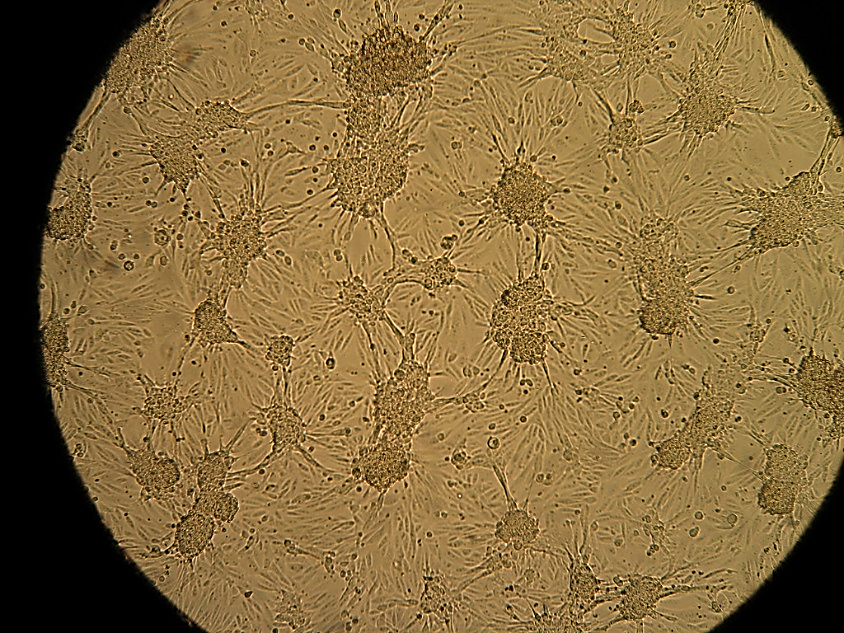 Forrás: bio-protocol.org/e2855
Korlátok:
Időigényes
Standardizálása nehézkes (csak in house)
Mivel fertőzőképes vírussal dolgozunk, bizonyos vírusok esetén biztonsági laboratórium szükséges
Nem különíti el az Ig alosztályokat
Előnyök:
Legspecifikusabb szerológiai vizsgálati módszer.
Nagy érzékenységű.
Korrelál a protektív immunitással.
Fajtól független módszer
Laboratóriumi diagnosztika és nehézségei
Ellenanyag kimutatás
Szerológiai keresztreakciók
Hosszú ideig perzisztáló IgM
Vaccine failure infekció
Másodlagos flavivírus infekció
Neutralizáló ellenanyagok is mutathatnak keresztreakciókat
Neutralizáló ellenanyagok késleltetett megjelenése
VNT: időigényes; CPE
Molekuláris diagnosztika
Rövid ideg tartó, alacsony szintű viraemia
I. fázisú vérmintából

Izolálás
Ellenanyagok jelenléte gátolja
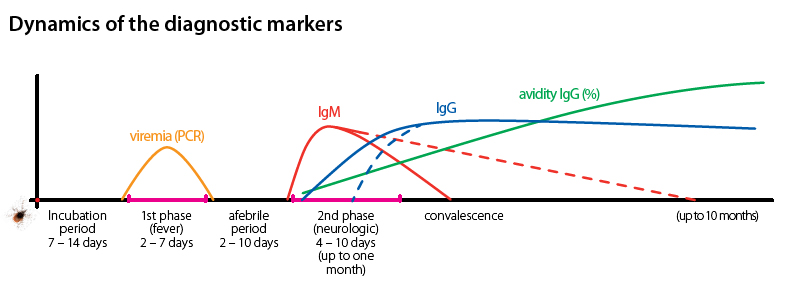 Forrás: http://www.vidia.cz
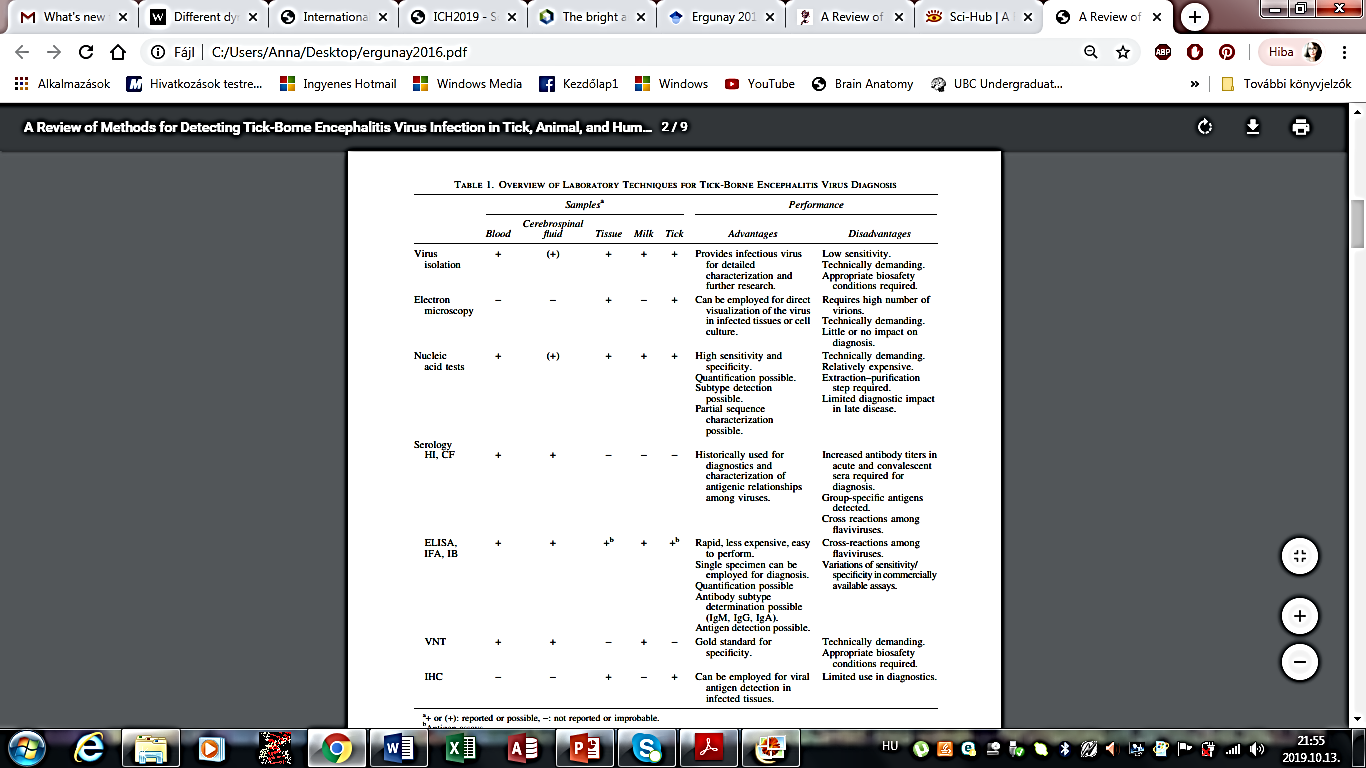 1. Fázisú vérminta/post mortem agybiopsza
Rutindiagnosztikában kis relevancia
1. Fázisú vérminta ált. nem érhető el/CNS idején virális RNS ált. nem mutatható ki.
Szerológiai keresztreakciók nem zárhatók ki. 
IgM pozitivitás konfirmálható
Ált. jól alkalmazható: de Vakcinációs status figyelembevétele + keresztreakciók kizárása szükséges!
Legspecifikusabb, de idő és munkaigényes + BSL
Fatalis kimenetelű eseteknél
Forrás: Ergunay et al, VBZD 2016
EU Esetdefiníciók – mikrobiológiai lelet kiadásához
Laboratóriumi kritériumok:
Megerősített eset:
Az alábbiak közül legalább egy kritériumnak teljesülnie kell:
TBEV specifikus IgM ÉS IgG antitestek a vérben
TBEV specifikus IgM antitestek liquorban
Szerokonverzió vagy négyszeres ellenanyag-titer emelkedés savópárban
TBEV nukleinsav kimutatása klinikai mintában
TBEV izolálása klinikai mintából

2. Valószínűsíthető eset:
TBEV specifikus IgM antitestek kimutatása egyetlen savómintában.
Esetismertetés:
71 éves férfi beteg, balatonfüredi lakos
Tünetei 2018.07.06-án kezdődtek, zavartság és fluktuáló láz formájában. Senso-motoros aphasia. A minta beküldésekor a megjelölt diagnózis: encephalitis
Liquor sejtszám: 300 
Terápia: herpesin, mannisol, meropenem iv.
A tünetek kezdete előtt kertjében permetezett, kullancsencephalitis ellen oltott, de emellett kullancscsípés is sokszor éri.
Foglalkozása: erdész
A tünetek kezdete előtt nem utazott
Alapbetegségei: cukorbetegség, magas vérnyomás
Konfirmálás szekvenálással: lineage 2 WNV
Véleményezés: Aktuális vagy közelmúltban zajlott Nyugat-nílusi vírusfertőzés igazolható. A kullancsencephalitisre irányuló szerológiai vizsgálatokban mérhető magas ellenanyag titerek hátterében korábbi KEV fertőzés valószínűsíthető.
Mintaküldés a referencialaboratóriumba
NNK, Virális Zoonózisok NRL: 1097- Budapest, Albert Flórián út 2-6.
I. Virológiai vizsgálatkérő lap kitöltése:

Anamnesztikus adatok közlése:
Betegség kezdete
Tünetek
Utazási anamnézis!
Flavivírus oltási státusz!
Állatkontaktus/csípés: kullancscsípés, ha történt, annak földrajzi helye
Nyers tej vagy abból készült tejtermékek fogyasztása

II. Minták:
Natív és EDTA-val alvadásgátolt teljes vér
Vizelet
(Liquor)

Aktuális fertőzés kizárása/megerősítése 10-14 nap különbséggel vett savópár vizsgálatával!
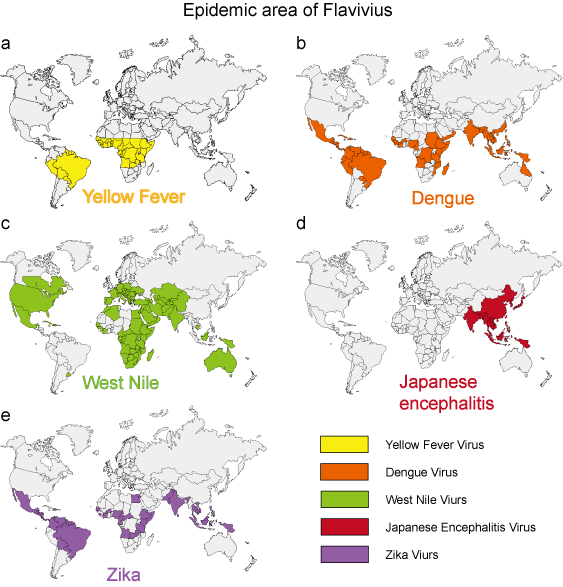 Forrás:
https://www.creative-diagnostics.com/Flavivirus.htm
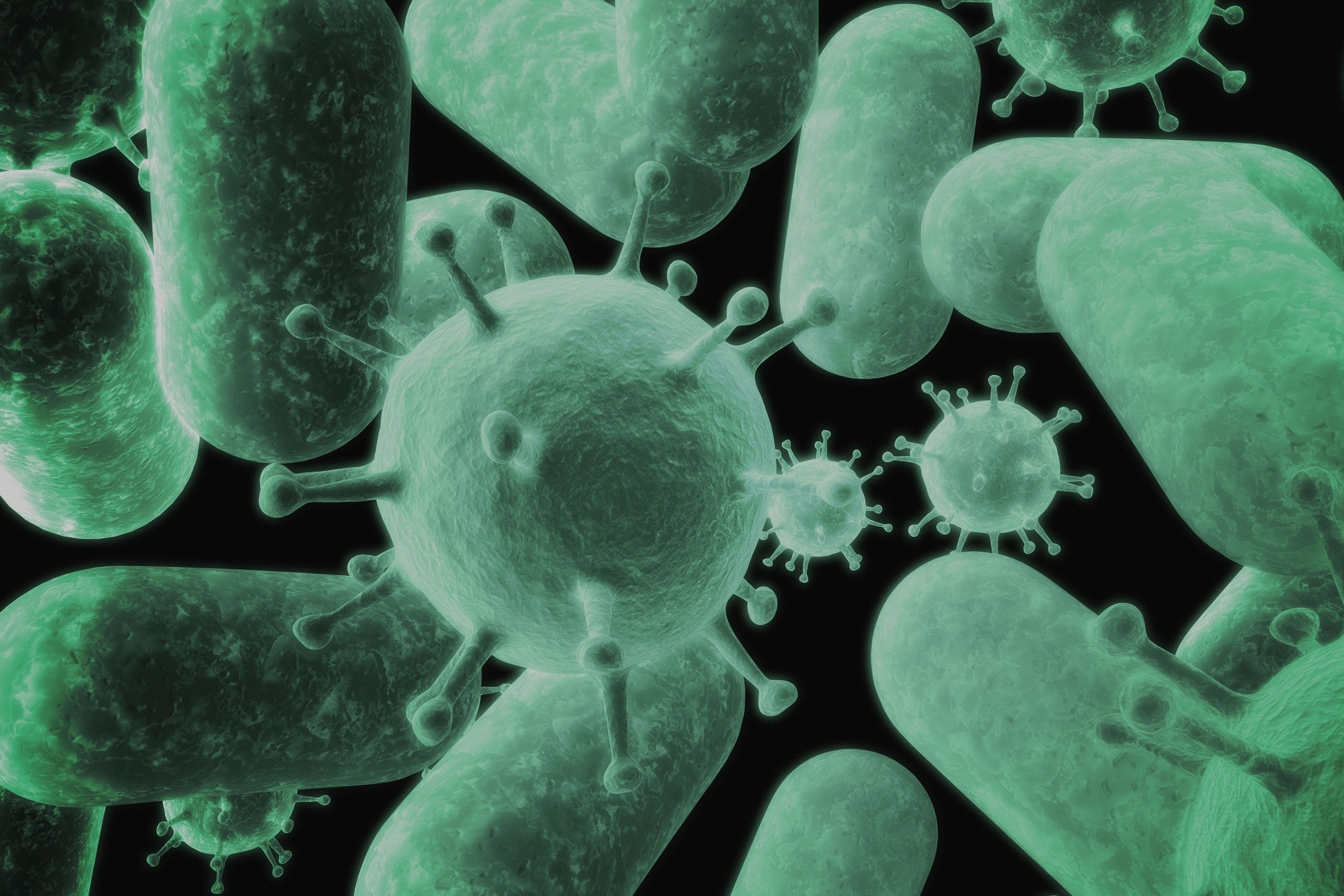 Köszönöm a figyelmet!